Автор презентации: Печказова Светлана Петровна, 
учитель русского языка и литературы МБОУ «Лицей №1» 
р.п.Чамзинка  Республики Мордовия
ЭТО ИНТЕРЕСНО
КАЛЕНДАРЬ
ИНТЕРЕСНЫХ  ДАТ
КЛАССНЫЙ  ЧАС  В  8  КЛАССЕ
КАКИЕ  ИНТЕРЕСНЫЕ  ДАТЫ   
ВЫ  ЗНАЕТЕ?
Всемирный День лентяя
6 декабря
День сражений подушками
23 февраля
День ожидания чуда
3 марта
Международный день счастья
20 марта
День мультфильмов
6 апреля
День глаженых шнурков
11 мая
КАКИЕ  ИНТЕРЕСНЫЕ  ДАТЫ   
ВЫ  ЗНАЕТЕ?
День смелых решений
27 мая
Всемирный День мороженого
10 июня
День рождения зубной щётки
26 июня
День сюрпризов
2 июля
День загадывания желаний
28 июля
День радуги
26 августа
КАКИЕ  ИНТЕРЕСНЫЕ  ДАТЫ   
ВЫ  ЗНАЕТЕ?
День конфет
18 октября
День шалостей
30 октября
Всемирный день доброты
13 ноября
День рождения Деда Мороза
18 ноября
День положительных ответов
4 декабря
День варежек
24 декабря
9  декабря  --  День рождения …
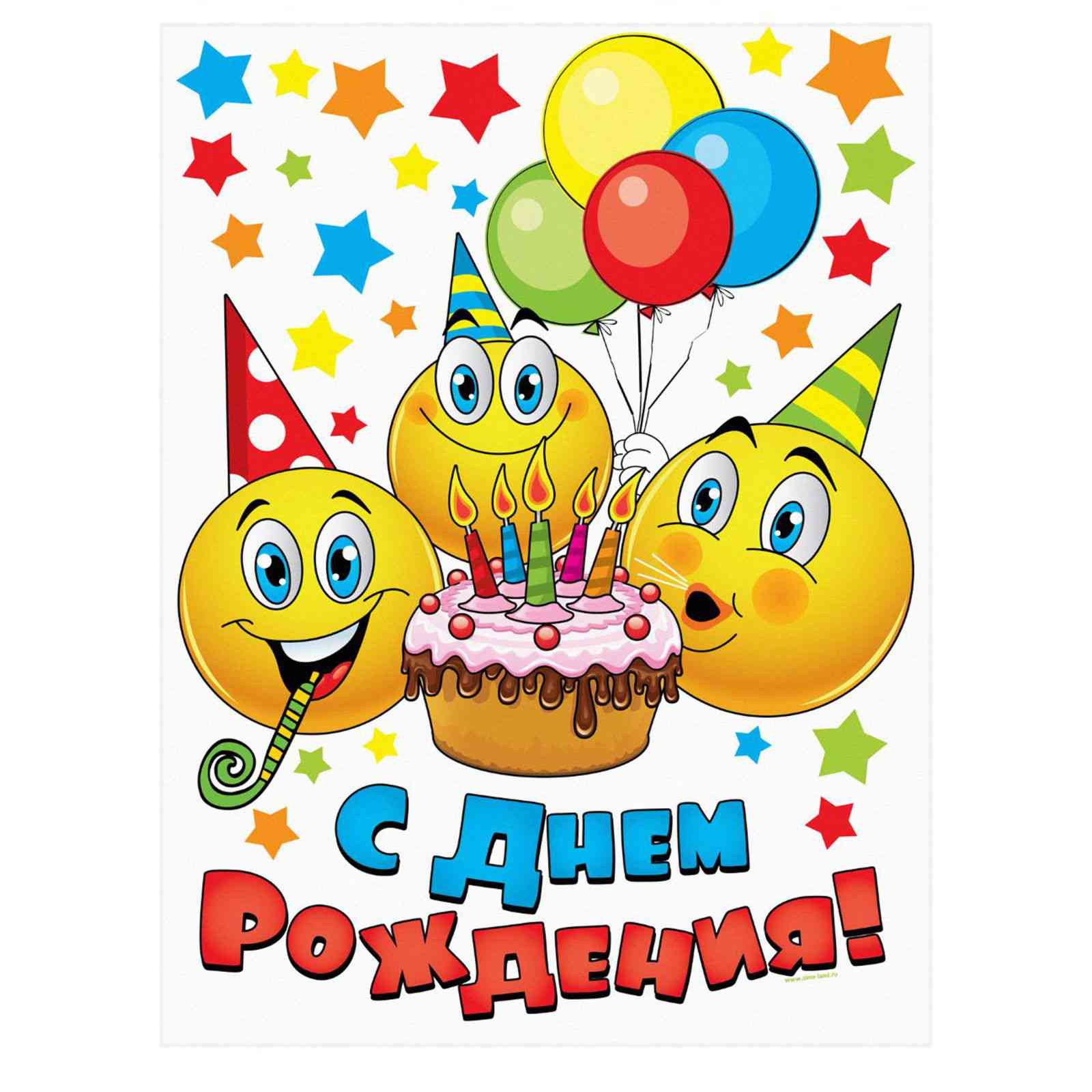 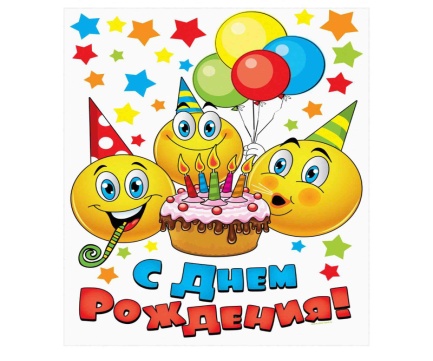 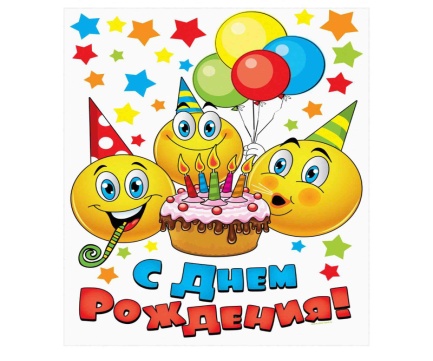 девайса, без которого трудно представить современную жизнь
9  декабря  --  День рождения …
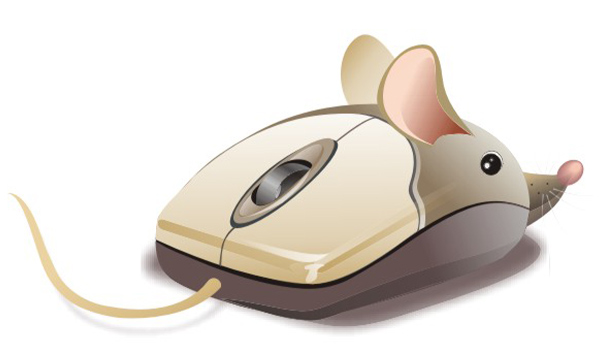 компьютерной мышки
Немного истории
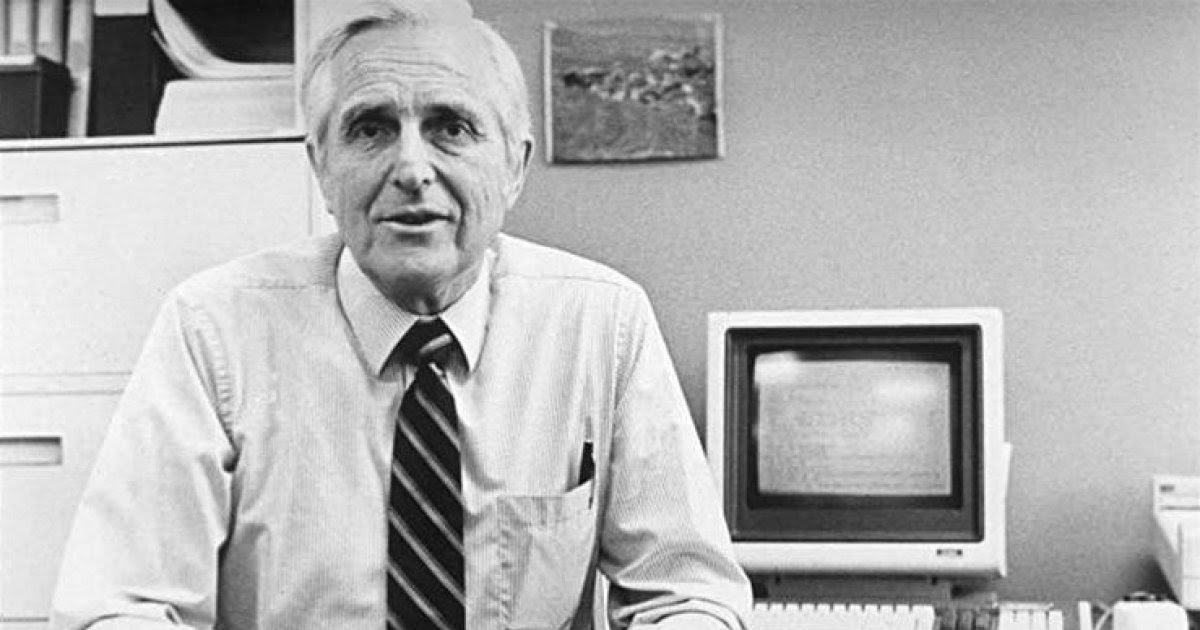 9 декабря 1968 года американский изобретатель 
Дуглас Энгельбарт из Стэнфордского исследовательского института на конференции по вычислительной технике 
в Сан-Франциско продемонстрировал в работе первый в мире ручной компьютерный манипулятор.
Немного истории
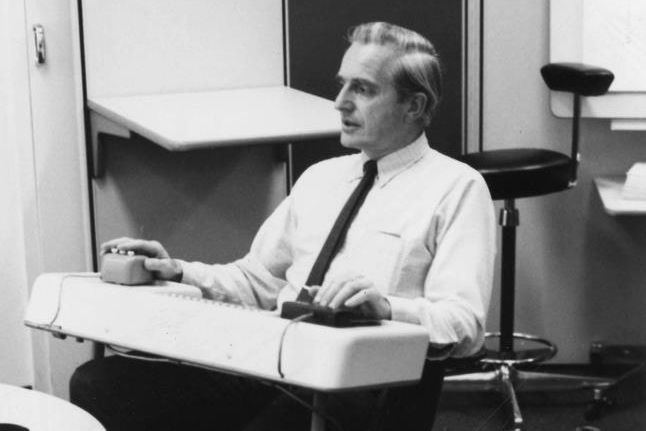 Первоначально ручной компьютерный манипулятор представлял собой коробку из древесины с двумя железными дисками внутри корпуса, на которых, собственно, он и двигался.
Немного истории
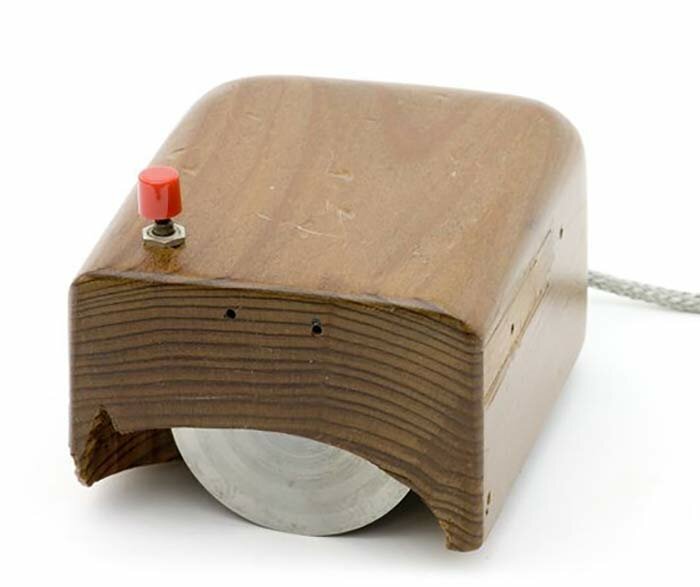 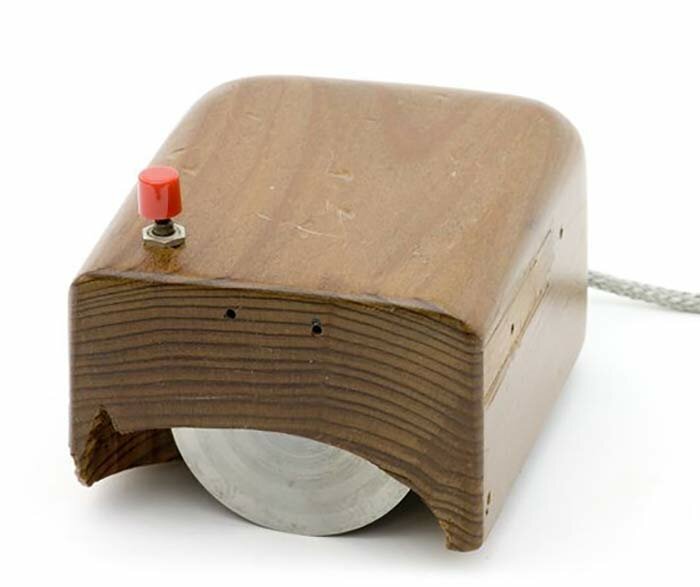 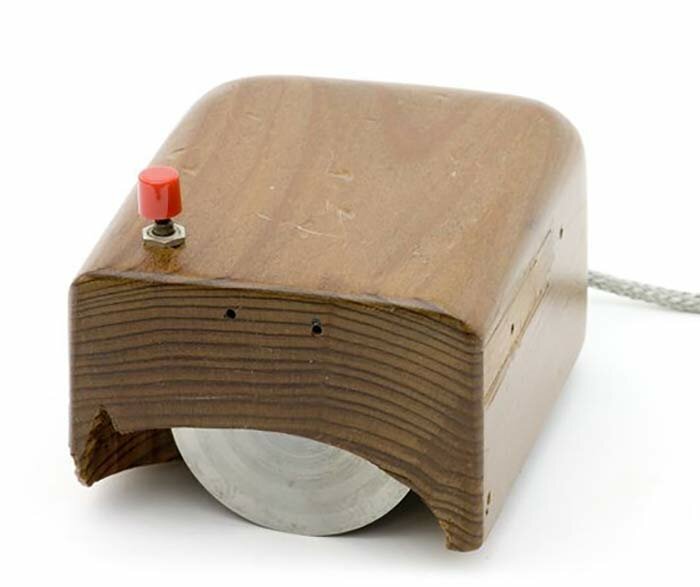 Своим именем компьютерная мышь обязана проводу – 
он напоминал изобретателю хвост настоящей мыши.
Немного истории
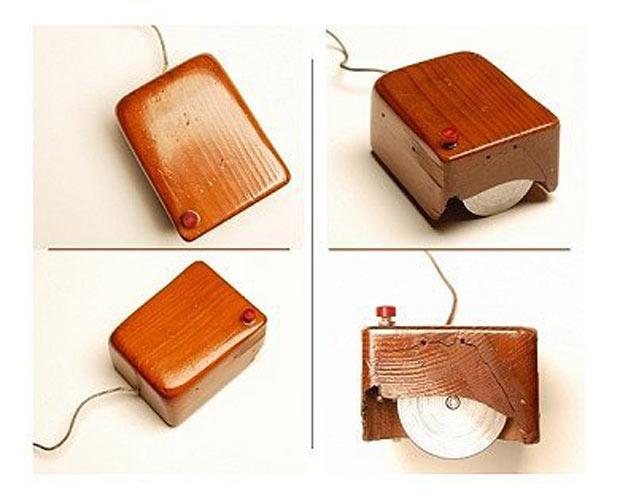 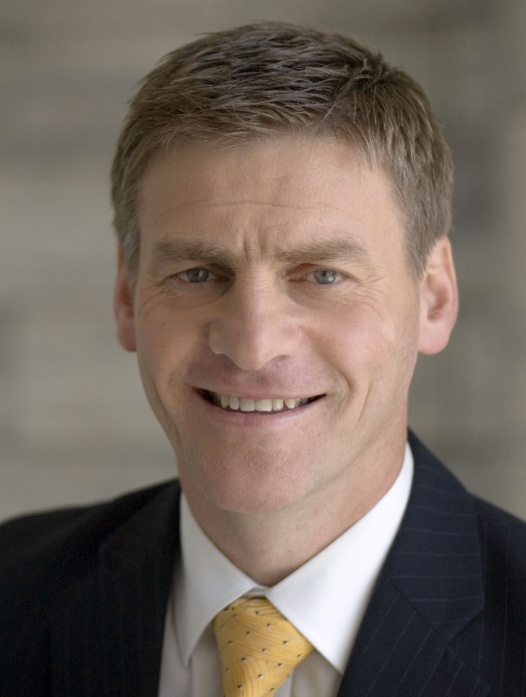 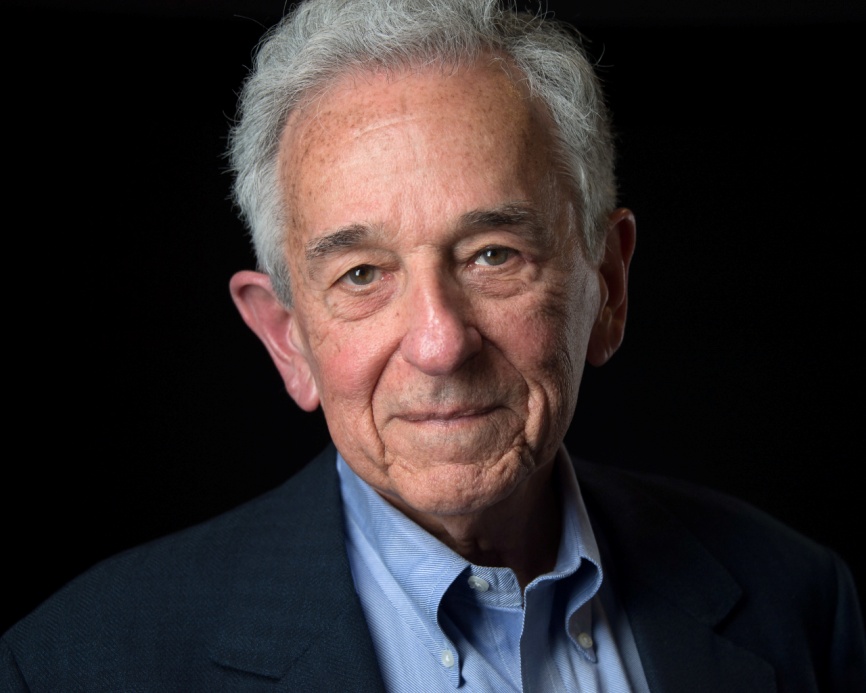 Первую мышь собрал инженер Билл Инглиш, 
а программы для демонстрации возможностей написал 
Джефф Рулифсон. 
Внутри устройства находились два металлических диска: 
один поворачивался, когда устройством двигали вперёд, 
второй отвечал за движение мыши вправо и влево.
Немного истории
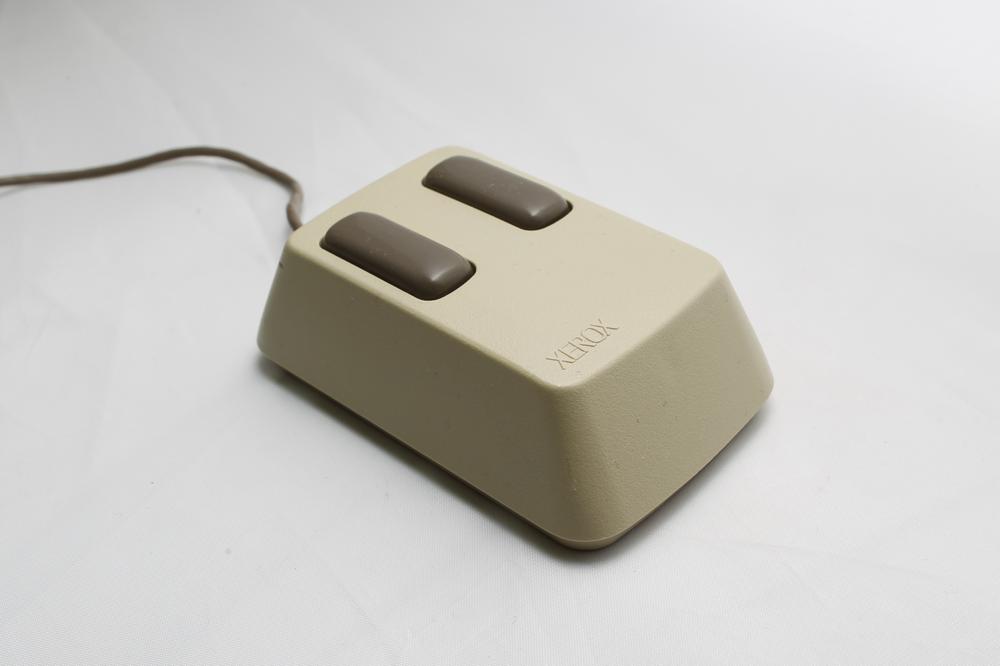 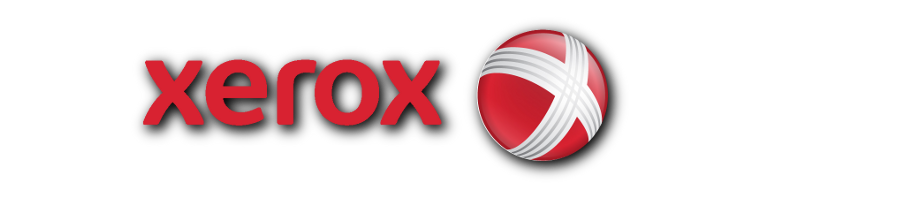 Позже идеей Энгельбарта заинтересовалась компания Xerox. 
Её исследователи изменили конструкцию мыши, 
и она стала похожа на современную. 
В начале 1970-х годов компания Xerox впервые представила мышь как часть персонального компьютера. 
Она имела три кнопки, вместо дисков шарик и ролики, 
а стоила 400 долларов!
Немного истории
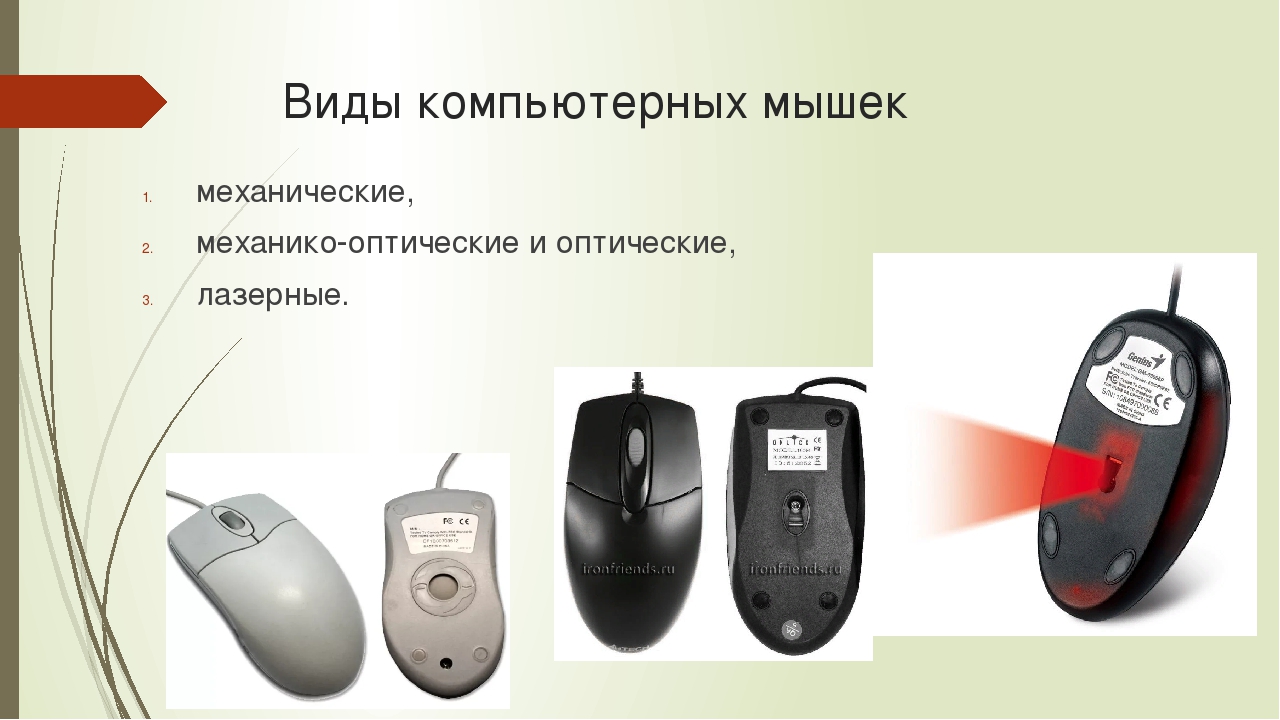 Сегодня существует механические, оптические и лазерные компьютерные мыши, проводные и беспроводные. 
Самыми востребованными являются лазерные мыши.
 Их массовое производство началось в 2000-х годах. 
Они обладают пониженным энергопотреблением 
и более высокой точностью.
Традиции
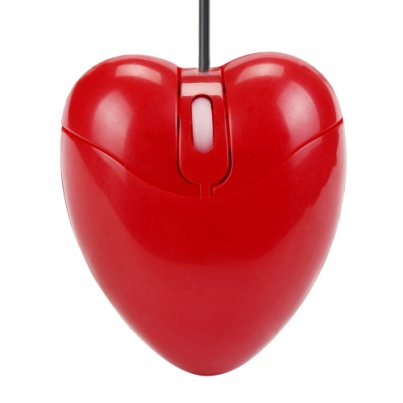 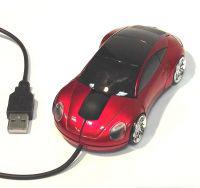 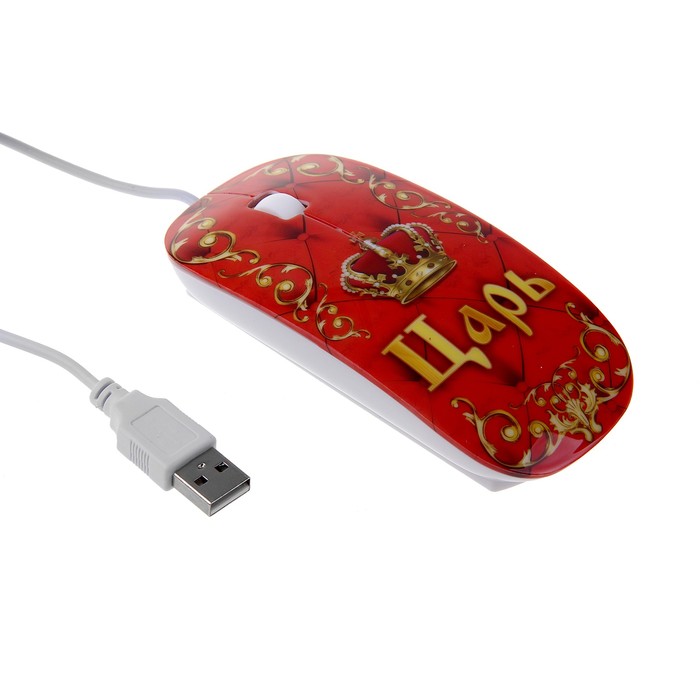 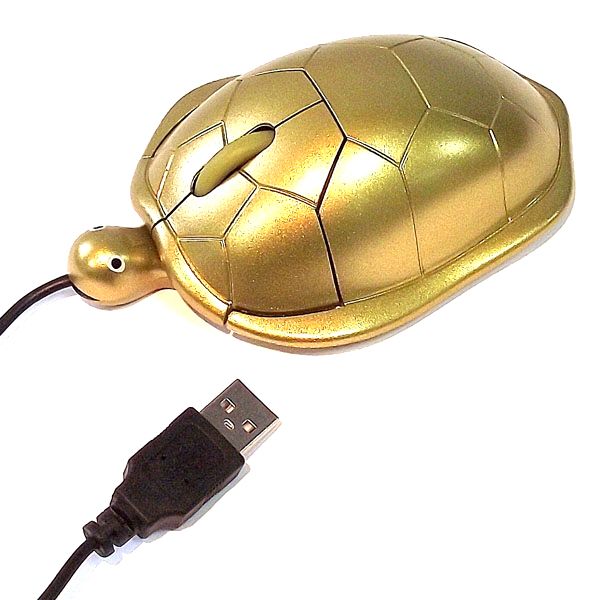 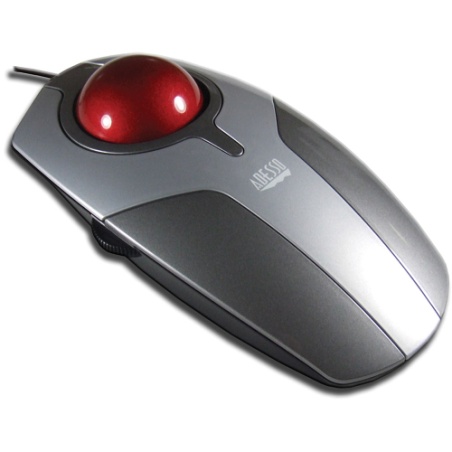 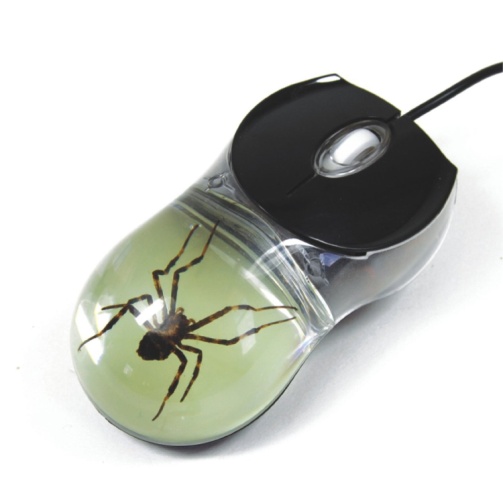 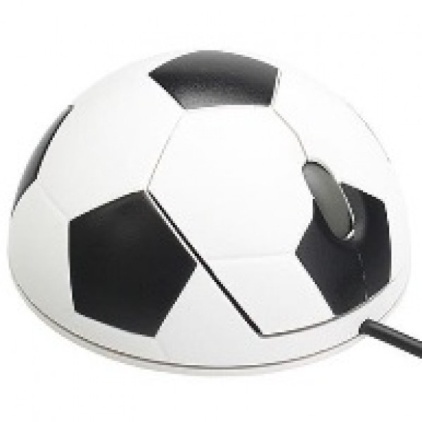 Компании, занимающиеся производством компьютеров и комплектующих на дату 9 декабря 
оставляют презентации новых моделей мышек. 
Часто организовываются информационные передачи, тренинги и семинары, посвящённые технологиям и эволюции данного девайса.
Это интересно
Изначально планировалось разместить на мыши 5 кнопок, 
по одной на каждый палец руки
Первый компьютер, который поддерживал использование мыши, был изобретён компанией Xerox – Alto
НАСА заказывало для своих проектов девайс, способный работать в состоянии невесомости. Мышь была им представлена, но отклонена руководством организации
Первой Российской мышью была модель «Колобок», произведённая в Тольятти
В конце 1990-х годов Энгельбарт стал лауреатом премии Лемельсона за гениальное изобретение: 
сумма превысила 500 000$
Проверьте  себя
В каком году  была изобретена компьютерная мышь:
ПРАВИЛЬНО
в 1968 г.
НЕПРАВИЛЬНО
в 1969 г.
НЕПРАВИЛЬНО
в 1971 г.
Её изобретателем был инженер:
НЕПРАВИЛЬНО
Билл
 Инглиш
ПРАВИЛЬНО
Дуглас Энгельбарт
НЕПРАВИЛЬНО
Джефф Рулифсон
Днём рождения компьютерной мышки считается :
ПРАВИЛЬНО
9 декабря
НЕПРАВИЛЬНО
10 декабря
НЕПРАВИЛЬНО
11 декабря
Как называлась компания, которая впервые представила мышь :
НЕПРАВИЛЬНО
Sony
НЕПРАВИЛЬНО
Samsung
ПРАВИЛЬНО
Xerox
Первая компьютерная мышь стоила:
НЕПРАВИЛЬНО
40 $
ПРАВИЛЬНО
400 $
НЕПРАВИЛЬНО
1000 $
9  декабря  --  День рождения
..
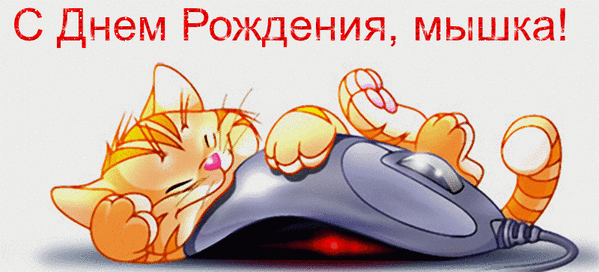 компьютерной мышки
Я рада,
если вам 
было интересно!
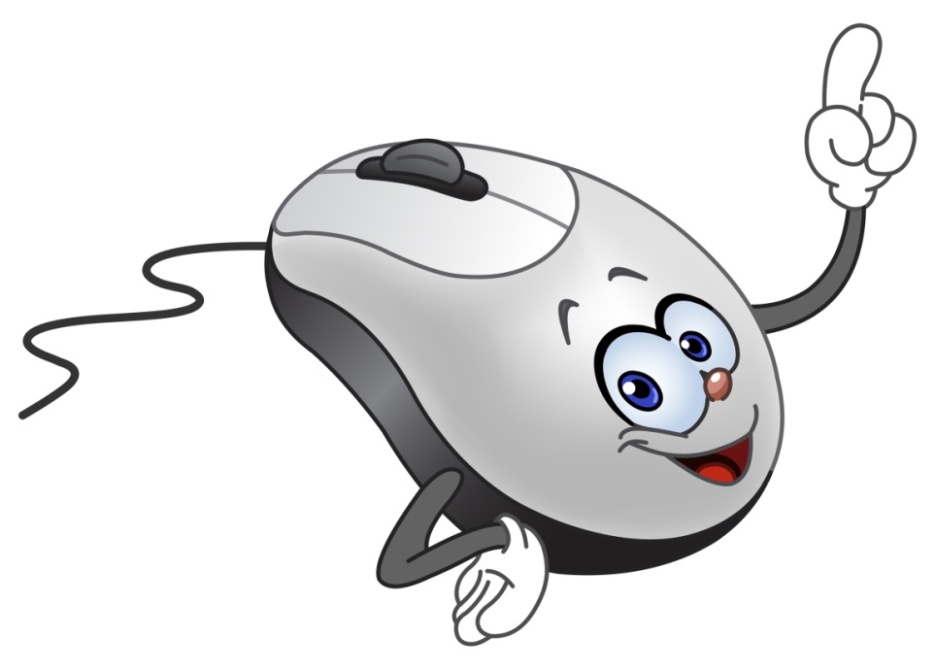 ВЫХОД